Réunion de réseau des RLF d’EPLEFPA
10 décembre 2024
Ordre du jour
Vos besoins
Les actualités
Point sur les avancées depuis notre dernière réunion de réseau
Vos actualités / vos besoins
Vos actualités / vos besoins
Vos actualités / vos besoins
Les actualités DGER
Le plan national de formation est repensé 
2 axes  :
actions structurelles : appui à la prise de poste et séminaire des cadres
Actions conjoncturelles : règlementaires liés aux diplômes et professionnalisation

Des arbitrages financiers : développement du distanciel lorsque cela est possible (ex. TUTAC) et réduction de l’offre intégrée dans le plan (le reste en prestation de service des écoles – point de vigilance : démarche commercial
Focus sur les ACB : négociation OPCAPIAT en cours
Focus sur les réunions de réseau du SRFD : les frais de déplacement ne doivent pas être imputé sur le budget Formco dans Chorus DT
Les actualités
Les formations obligatoires Valeurs de la République
Mobiliser Mentor avec une animation avec les référents le cas échéant
Laïcité : obligatoire pour tous les agents 
Label Egalité et Diversité 
Attention le marché interministériel va faire changer le Label
MAINTENANT vise à aller plus loin
AVANT
Les actualités interministérielles
Transition écologique
Intelligence artificiel
Professionnalisation RH
Le campus numérique
Mentor
Développer l’usage des formateurs internes pour valoriser les expertises locales
Rentrer dans une dynamique de parcours
Valeurs de la république et laïcité
Point sur les avancées depuis notre dernière réunion de réseau
Simplifier
Centraliser les offres de formation par une Newsletter « Formation »
Inscription facilitée par un lien sur la newsletter « formation »
Revoir les procédures pour convoquer plus rapidement sur les formations obligatoires et pour les publics prioritaires
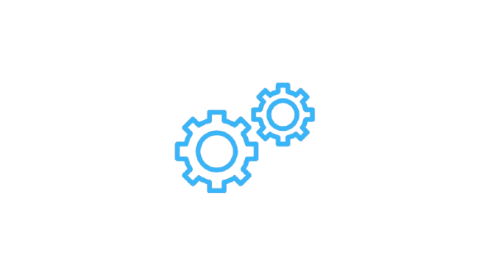 Proposer au BFCD un paramétrage de RenoiRH pour plus d’information dans les alertes mails SH et mise en place d’alerte mail pour les RLF
Pas possible pour le moment
Améliorer le pilotage de la formation
Ouvrir un chantier interministériel pour harmoniser les plans de formation en DDI
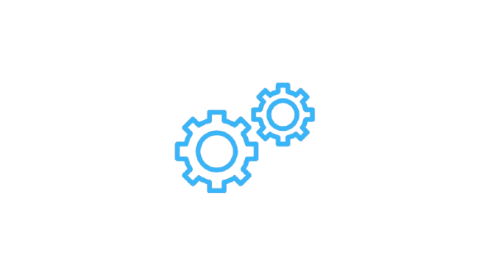 Renforcer l’élaboration des PLF pour un meilleur équilibre budgétaire
Renforcer la relation humaine
FORMCO / RLF : définir les besoins d’accompagnement complémentaire avec les RLF
RLF / Directions / Services : favoriser le dialogue autour des sujets stratégiques (PLF)
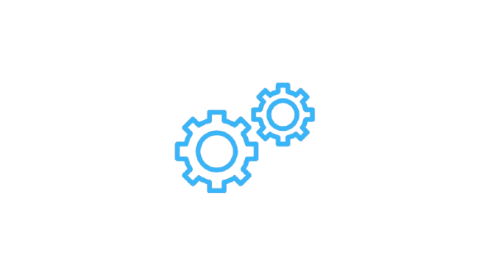 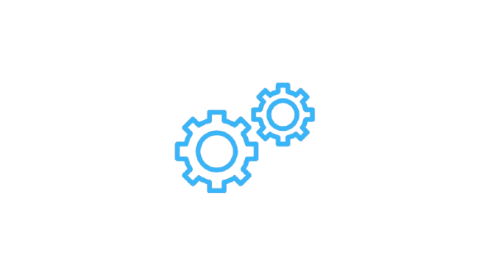 RLF / agents : renforcer la place du RLF dans la structure (ex : en EPL prévoir un temps de présentation lors des réunions de rentrée, assemblées générales)
Point sur les avancées depuis notre dernière réunion de réseau
La Newsletter est opérationnelle
Simplifier l’inscription aux formations obligatoires : reflexion en cours sur la méthodologie
La digitalisation du CPF sur démarches pour soulager l’investissement des RLF au profit de l’accompagnement de l’agent sur son projet et sécuriser l’administratif (date automatique de dépôt)
Alerte mail RenoiRH pour les RLF : impossible car pas de budget pour modifier programmation RenoiRH
Renforcer la relation humaine : cf. tableaux précédent.